March 2013
Next Generation 802.11
Date: 2013-03-19
Authors:
Slide 1
Ron Porat, Broadcom
March 2013
Outline
We propose to start a study group to advance 802.11 PHY and MAC beyond what has been standardized in 11ac


We open the presentation by defining a metric of interest and then review the evolution of 802.11 PHY amendments from that perspective.
We then review relevant contributions in WNG, a timeline for the new project and conclude with a proposal.
Slide 2
Ron Porat, Broadcom
March 2013
Metric of Interest - Driving  Area Throughput Higher
Several parameters impact throughput in a given area




Note that the second and third terms in the formula are interdependent, it is more difficult to increase both of them at the same time
Spectrum efficiency in a BSS also depends on the amount of overhead such as the preamble (PHY overhead), and other multiple access related parameters derived from the MAC schemes used

Hence, to increase area throughput we have several dimensions to play with – BW, SNR, # of antennas, efficiency (MAC and PHY) in a BSS and density of BSS.
Slide 3
Ron Porat, Broadcom
March 2013
Evolution of PHY Standards in 2.4 and 5GHz – Improvements In Several Dimensions
11a11n11ac.  Each new amendment improved on several of those dimensions.
11a standardized single user SISO OFDM based communications over 20MHz

11n increased BW to 40MHz and added SU-MIMO support for up to 4 antennas. It also introduced aggregation to reduce preamble overhead.

11ac again increased BW to 160MHz, added 256QAM to benefit from higher SNR, increased the number of antennas to 8 and added improved spectrum efficiency via the introduction of DL MU-MIMO to spatially multiplex several users.
Peak rate of 11ac is 6.93Gpbs with 8 spatial streams (to one user having 8 antennas or multiple users, each having single or few antennas)
Slide 4
Ron Porat, Broadcom
March 2013
Cont. – Summary of Gains
We see that going from 11a to 11ac both BW and the # of antennas grew by a factor of 8 leading to a theoretically 64-fold increase in peak Tput.  The highest MCS grew by 50% leading to a combined close to 100-fold increase in peak Tput.
However the preamble length grew by a factor of 2 reducing efficiency for short packets.
MAC efficiency increased in 11n for short duration packets (gain at high MCS and high # of spatial streams) 
11ac MU-MIMO enables capturing the potential Tput gain from increasing the # of antennas at the AP only and only in the DL
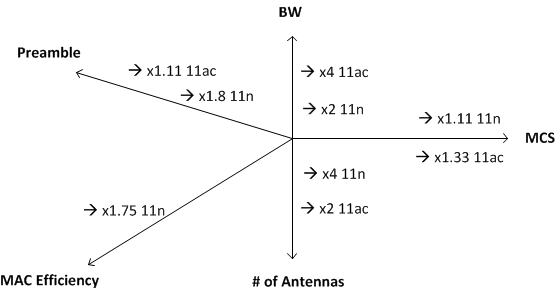 Slide 5
Ron Porat, Broadcom
March 2013
Evolution in Other Frequencies
11ad targeted 60GHz bands, 2 GHz BW and beamforming to provide peak rates of  6.7Gbps over short ranges (few meters) with one spatial stream.

11ah, targeting <1GHz non TVWS spectrum introduced several PHY and MAC features PHY:
A more efficient lower rate OFDM based PHY (32FFT) replacing 11b
Improved range using relays 
Improved support for high Doppler through the introduction of traveling pilots. 
       MAC:
Improved centralized control (e.g. restricted access windows) 
Transmission on optimal subbands (frequency selective transmission), 
Improved OBSS mitigation through antenna sectorization
Slide 6
Ron Porat, Broadcom
March 2013
Conclusions
While peak Tput increased 100-fold from 11a to 11ac, efficiency has only somewhat increased due to aggregation.

Current products on the market do not yet exploit the full BW,  # of antennas and MIMO features in 11ac. Hence in terms of those dimensions, 11ac may be sufficient for several years and the introduction of 11ad can further improve very high speed use cases.
Slide 7
Ron Porat, Broadcom
March 2013
WNG – Summary of Presentations
Over the last year, multiple presentations in WNG 
In the July 2012 meeting, Orange presented some requirements for 802.11 technology in order to efficiently support cellular offload use cases.
The straw poll was quite supportive
In September 2012 Orange [1] further elaborated on use cases and challenges.
Some of those use cases are further iterated in [2] describing AT&T future deployments (adding WiFi to every small cell)
Additionally NTT [3], Samsung [4][5] and Huawei [6] provided their perspective on next generation problems and evolution direction


To summarize, WNG has been reviewing several proposals for next generation WLAN in the past year.
Slide 8
Ron Porat, Broadcom
March 2013
Task Group Timeline
The table below shows the timeline of previous major amendments 
Keeping a 5 year gap we see a need for a PAR defined in September with the majority of technical work taking place in the 2014/2015 time frame.
Workload issues – 11ac and 11af comment workload is now reduced. We also expect that by the time a task group is initiated by the end of the year, 11ah will have already had at least one comment resolution round allowing more time for the new task group.
 The time is right to start a study group. 






Further looking at testing and certification events for 802.11ac,  a formation of a group occurred right after the first LB and the first test event after the first LB>75%
Based on this timeline we can expect products going into the market in 2018
Slide 9
Ron Porat, Broadcom
March 2013
What We Propose
We propose to start a new study group to add new PHY and MAC enhancements to create a broad market appeal for next gen WLAN in multiple market segments
Improve WLAN spectrum efficiency and area throughput
Improve user-experience in dense heterogeneous networks, keeping in mind the minimum per-user throughput.
Improve WLAN in outdoor deployments
The scope and duration should be similar to 11ac, driving enhancements in several directions/dimensions.
Focus on the primary spectrum of WiFi in 2.4 and 5GHz.

Main objectives of the study group will be  (similar to 11ac):
Prepare use case documents
Develop detailed performance metrics to address the use cases
Coalesce on scope and objectives. 
Prepare PAR & 5C documents.
Slide 10
Ron Porat, Broadcom
March 2013
Straw Poll
Do you support starting a new study group to enhance 802.11 in 2.4 and 5GHz with a focus on:
Improving spectrum efficiency and area-throughputs.
Improving user-experience in dense heterogeneous networks, including minimum per-user throughput.
Improving outdoor coverage and robustness.
Slide 11
Ron Porat, Broadcom
March 2013
References
[1] 11-12-1123-00-0wng-carrier-oriented-wifi-cellular-offload.ppt
[2] http://www.fiercebroadbandwireless.com/story/att-wi-fi-will-be-all-our-small-cell-deployments/2013-01-09
[3] 11-12-1063-00-0wng-requirements-on-wlan-celllular-offload
[4] 11-12-1126-00-0wng-wifi-for-hotspot-deployments-and-cellular-offload
[5] 11-13-0113-00-0wng-applications-and-requirements-for-next-generation-wlan
[6] 11-13-0098-00-0wng-802-11-looking-ahead-to-the-future-part-ii
Slide 12
Ron Porat, Broadcom